Can you….?
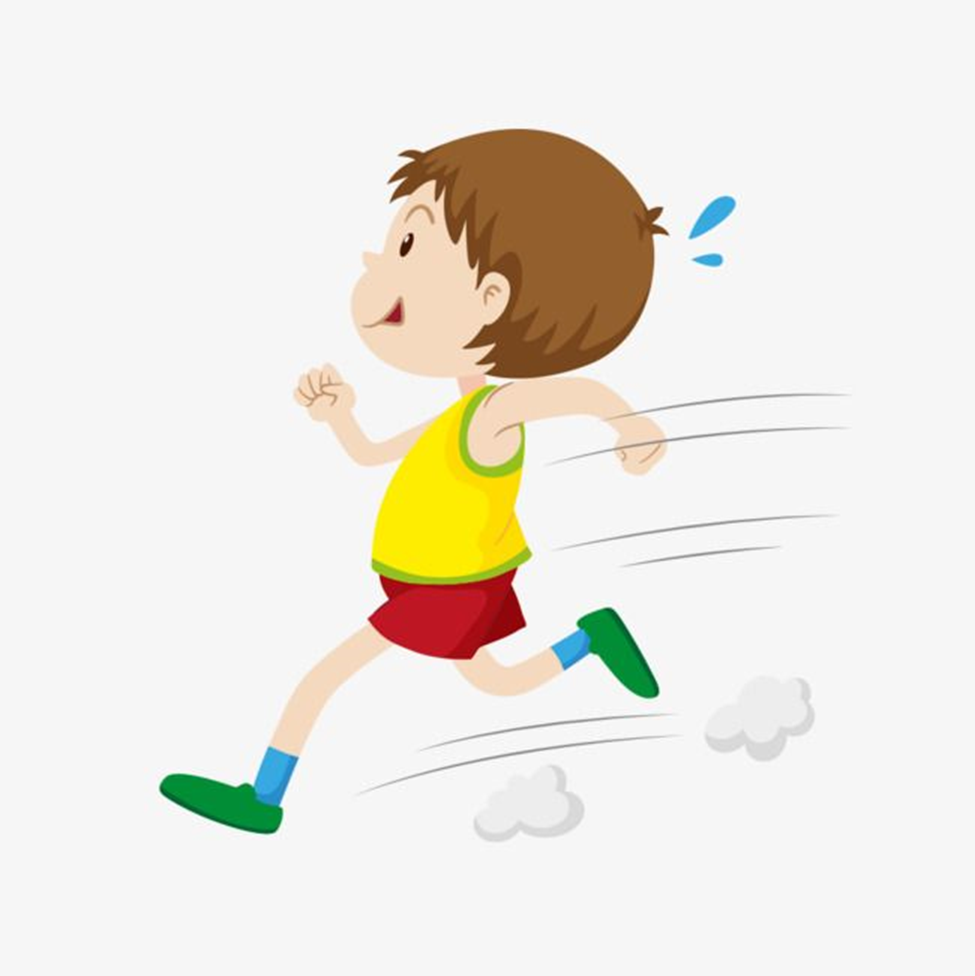 I can run
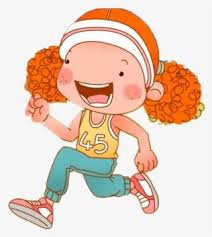 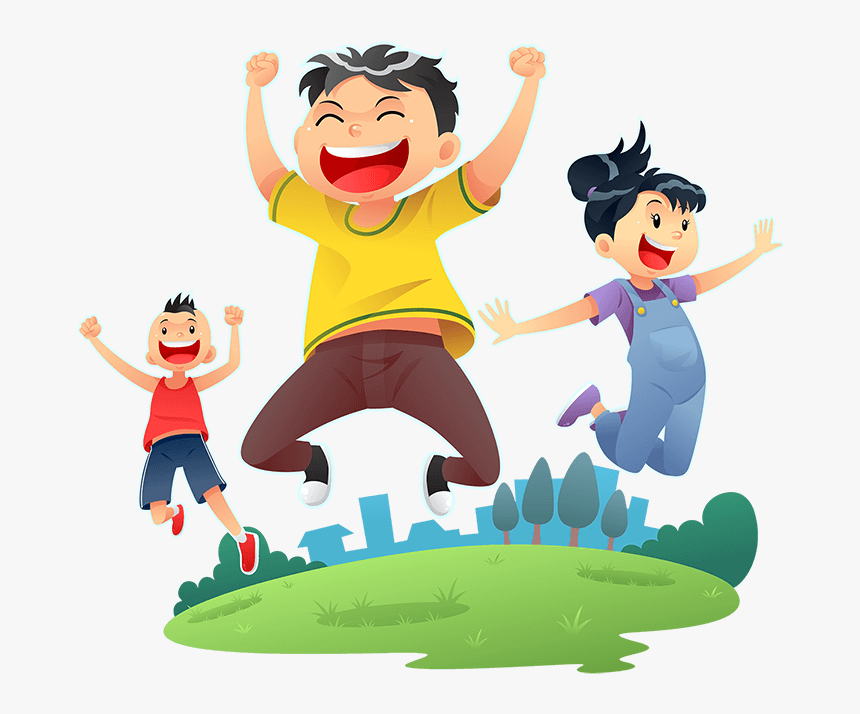 I can jump
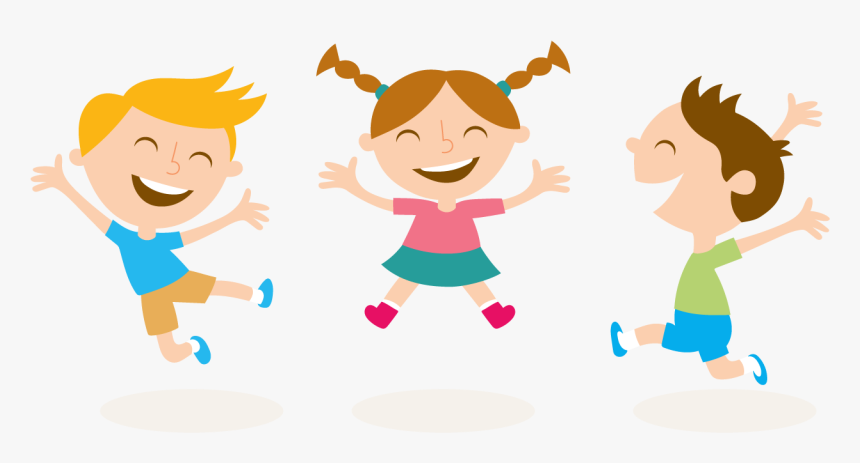 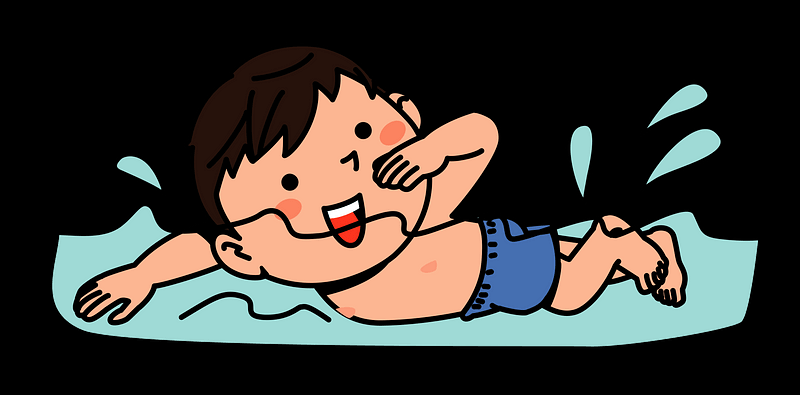 I can swim
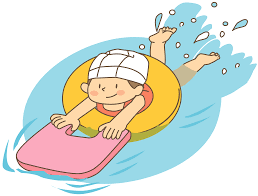 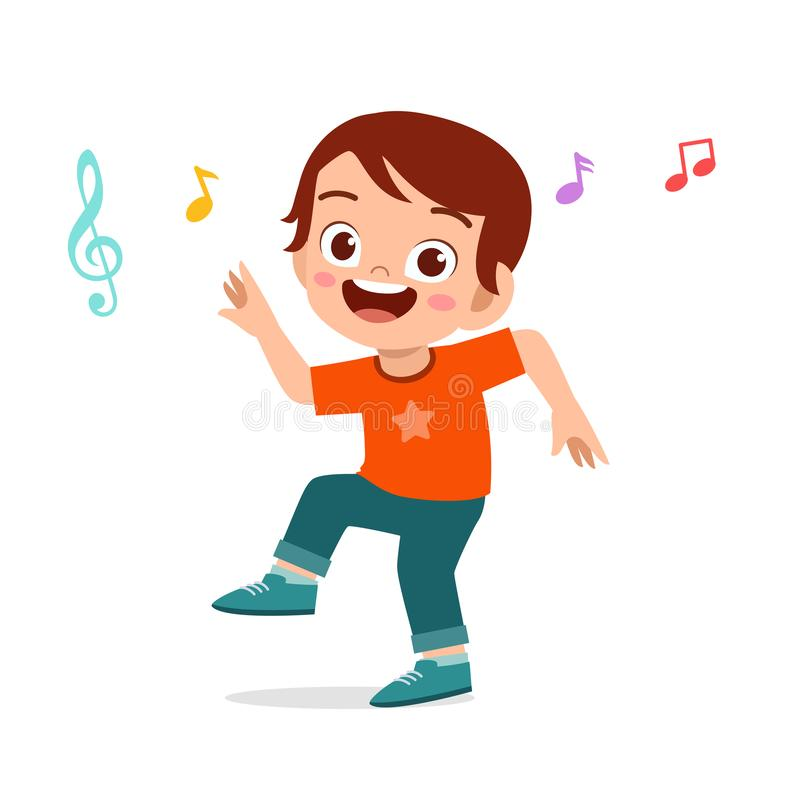 I can dance
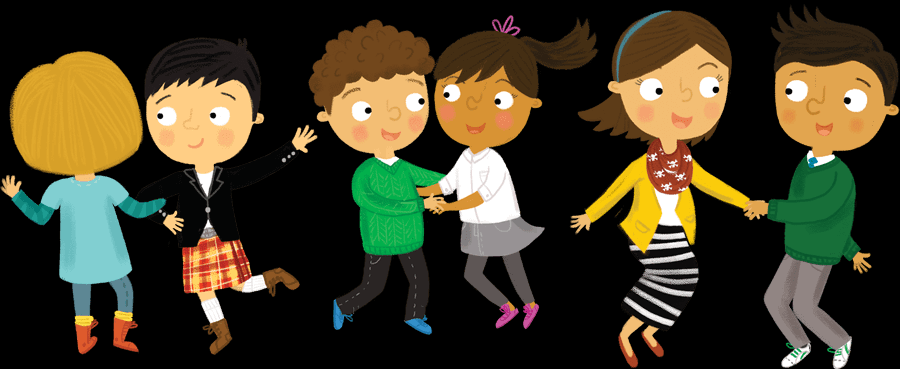 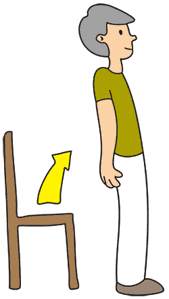 I can stand up
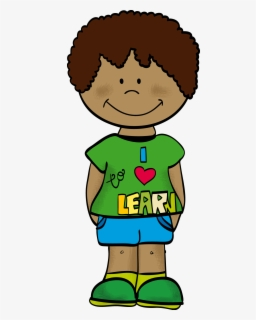 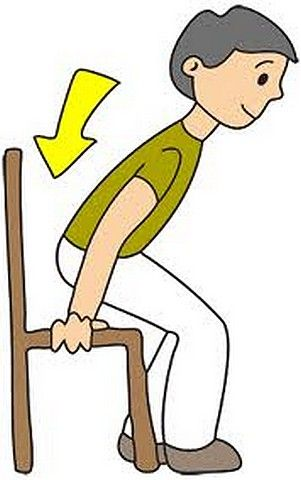 I can sit down
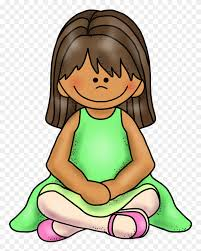 Let’s sing along!
I can run  (LearnEnglish Kids, British Council)

Hello Hello, can you clap your hands (Super Simple Songs)